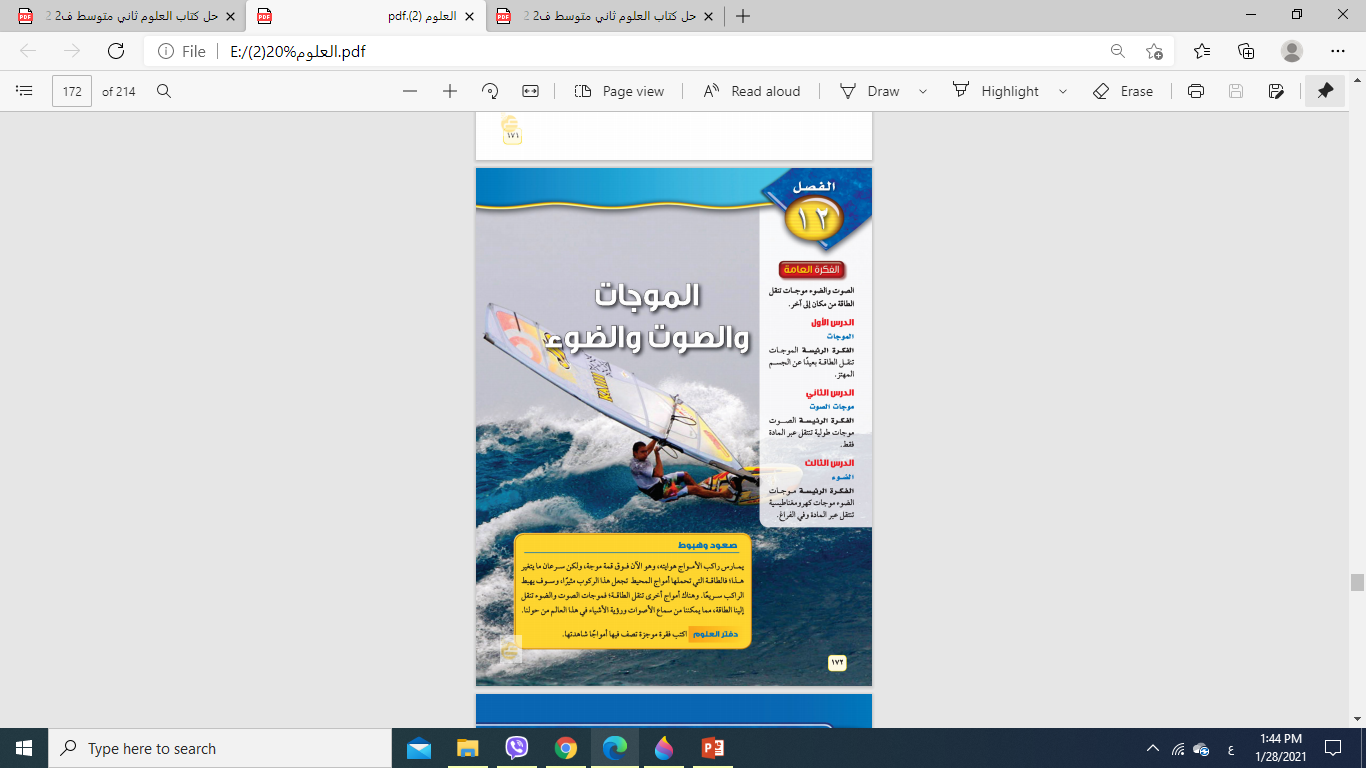 الموجات
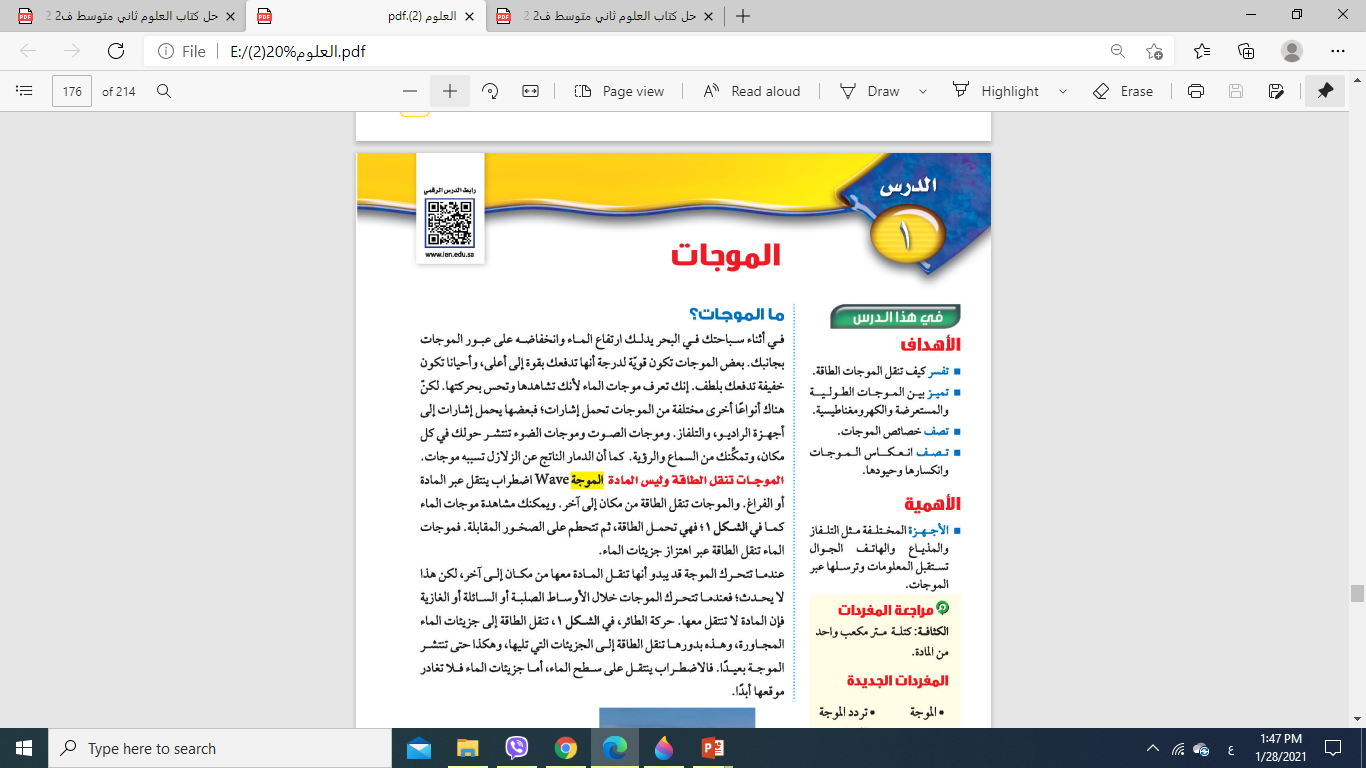 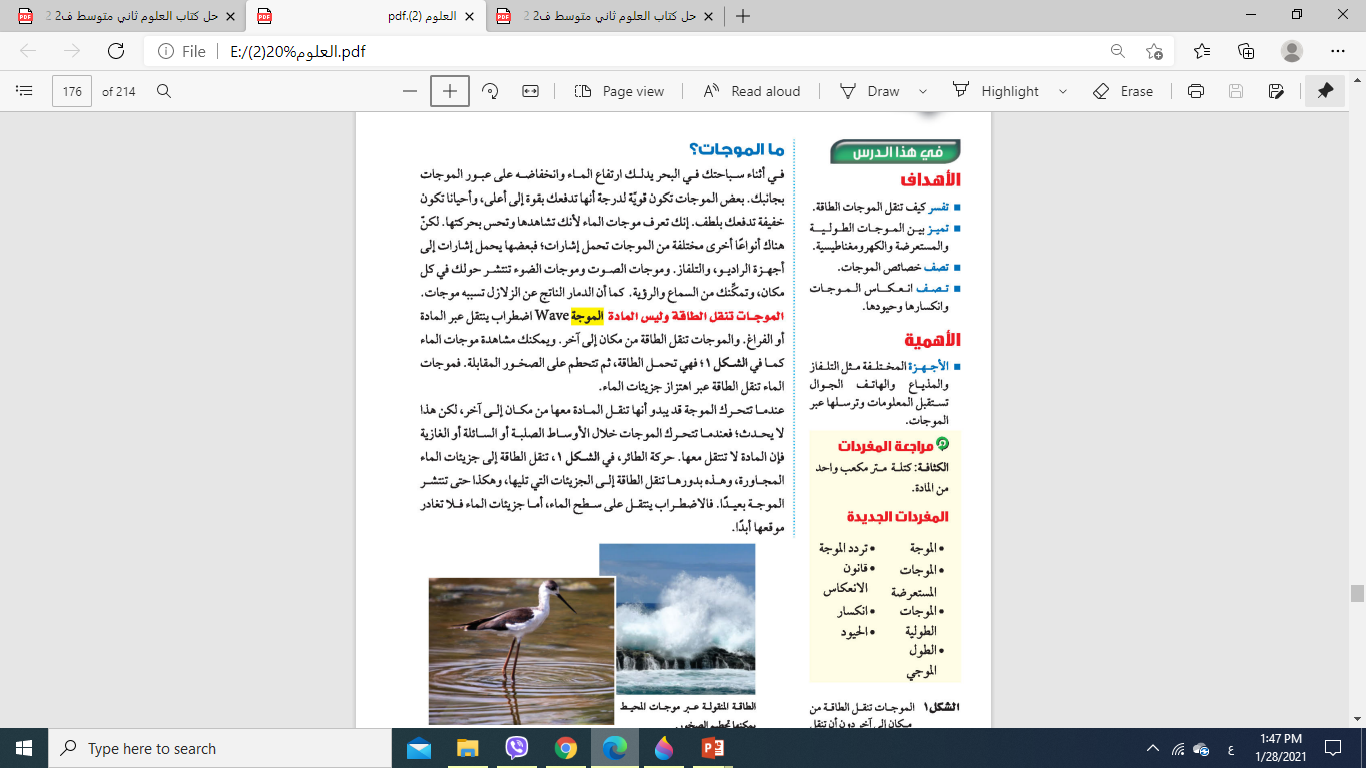 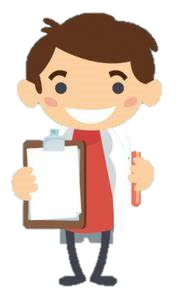 تجدنا  في جوجل
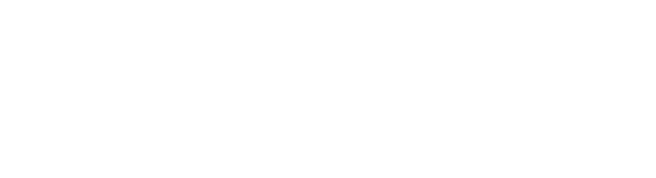 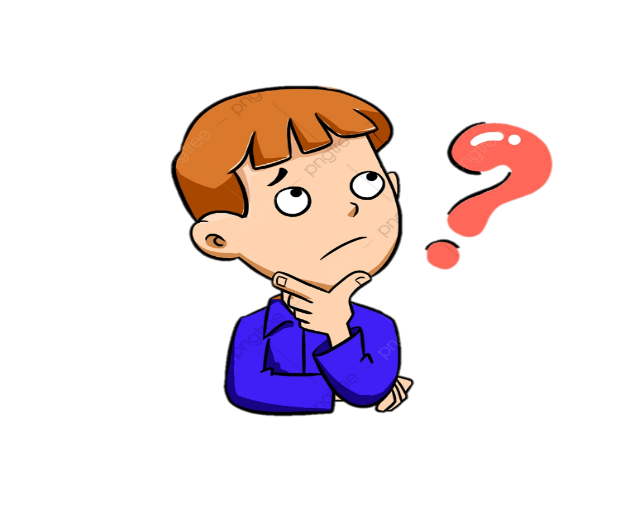 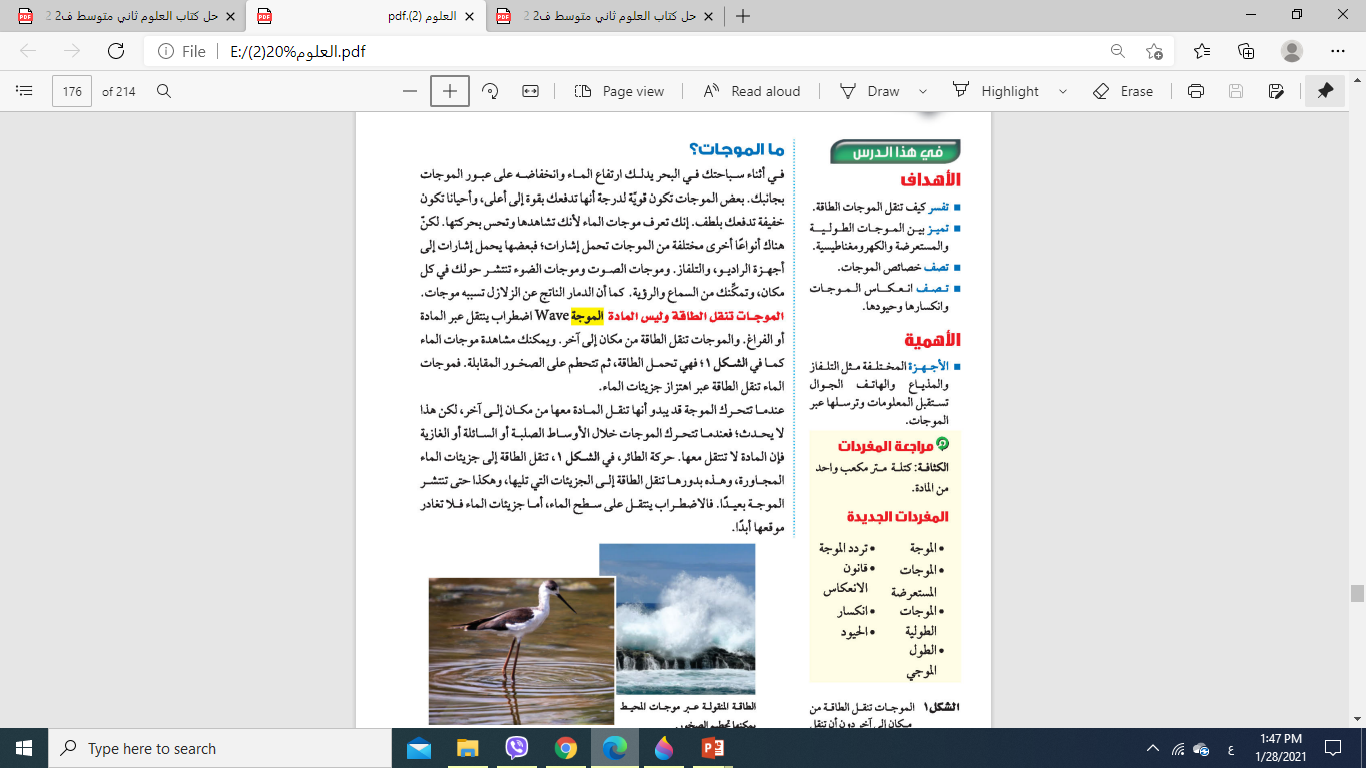 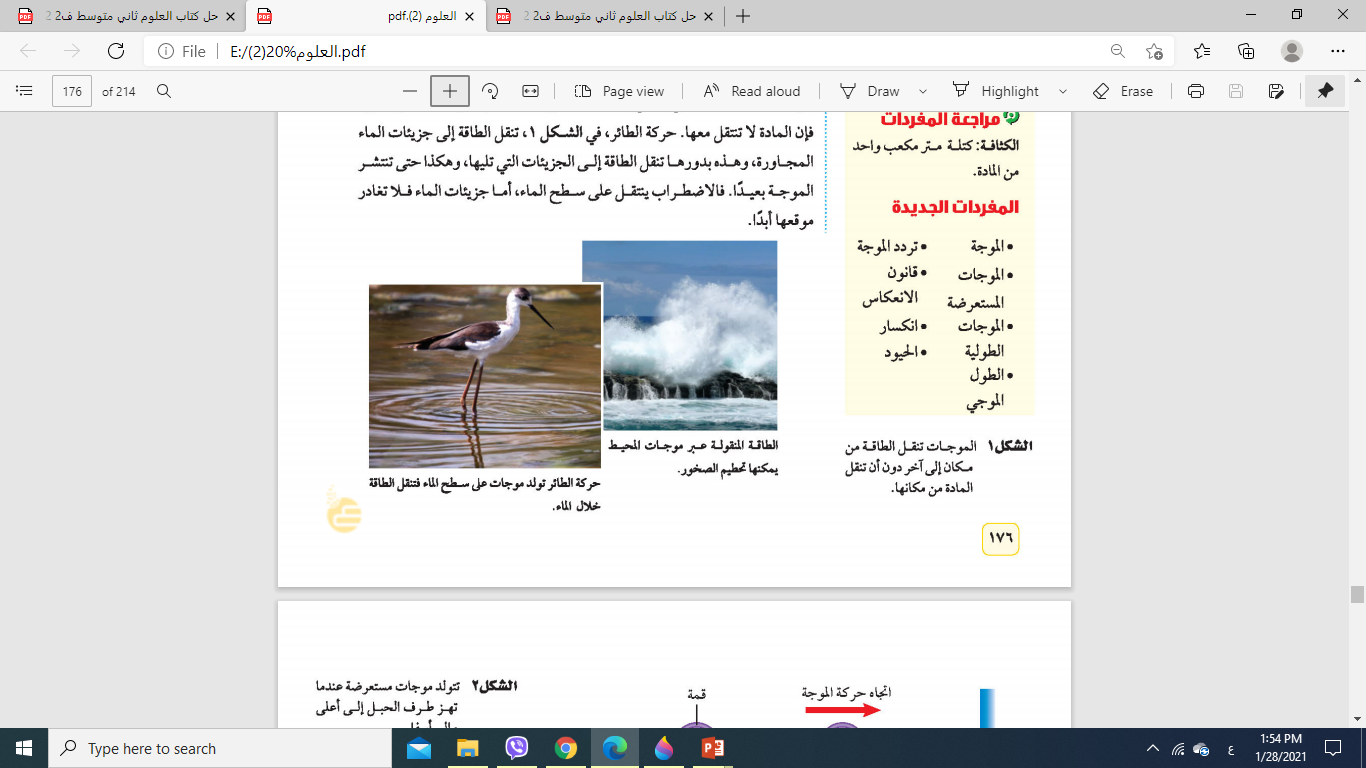 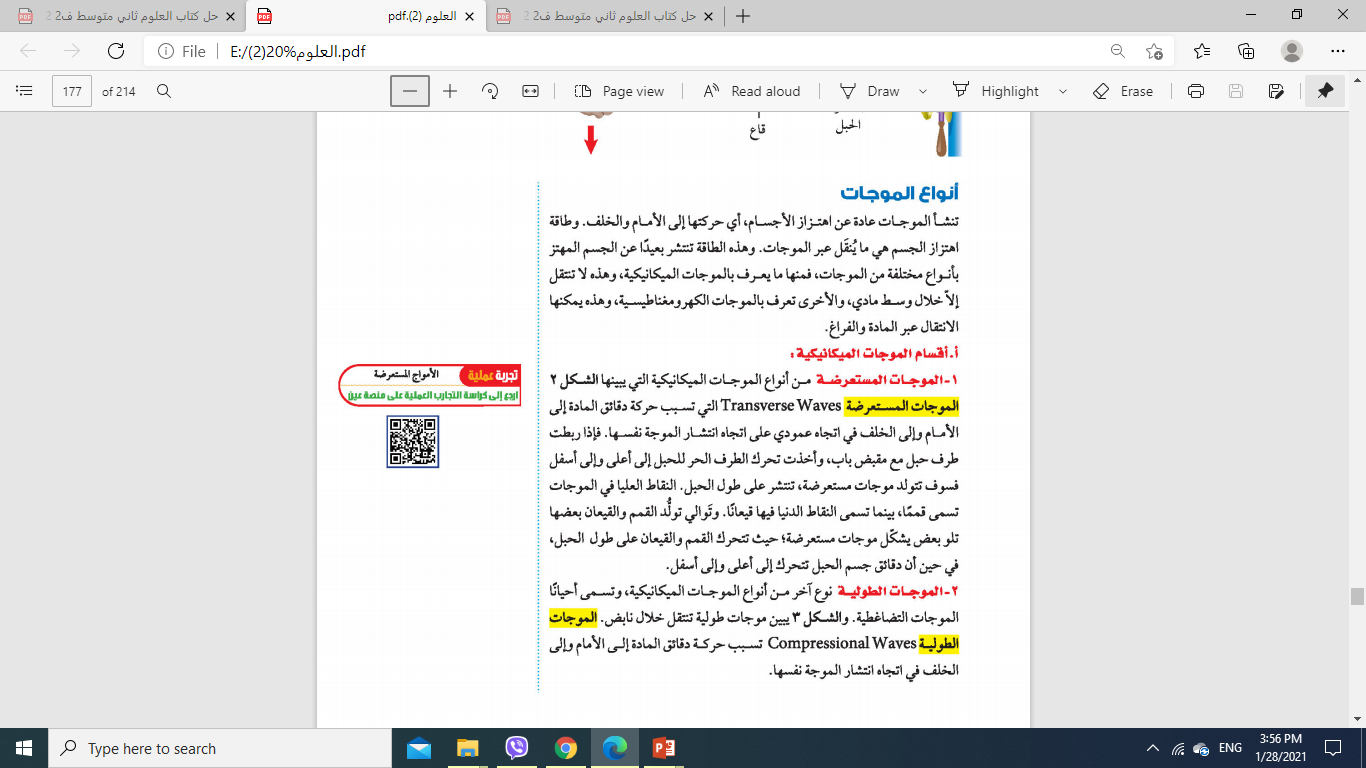 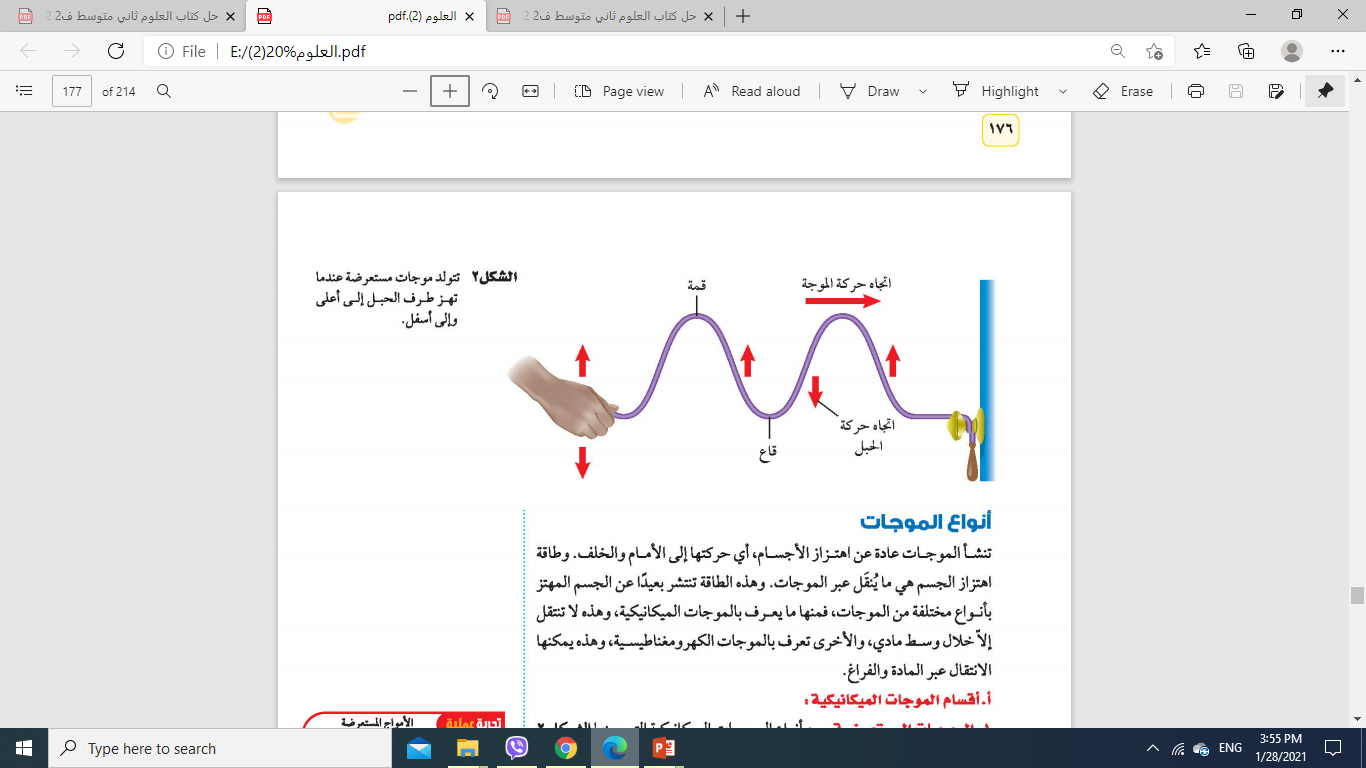 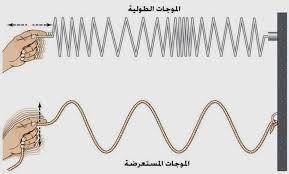 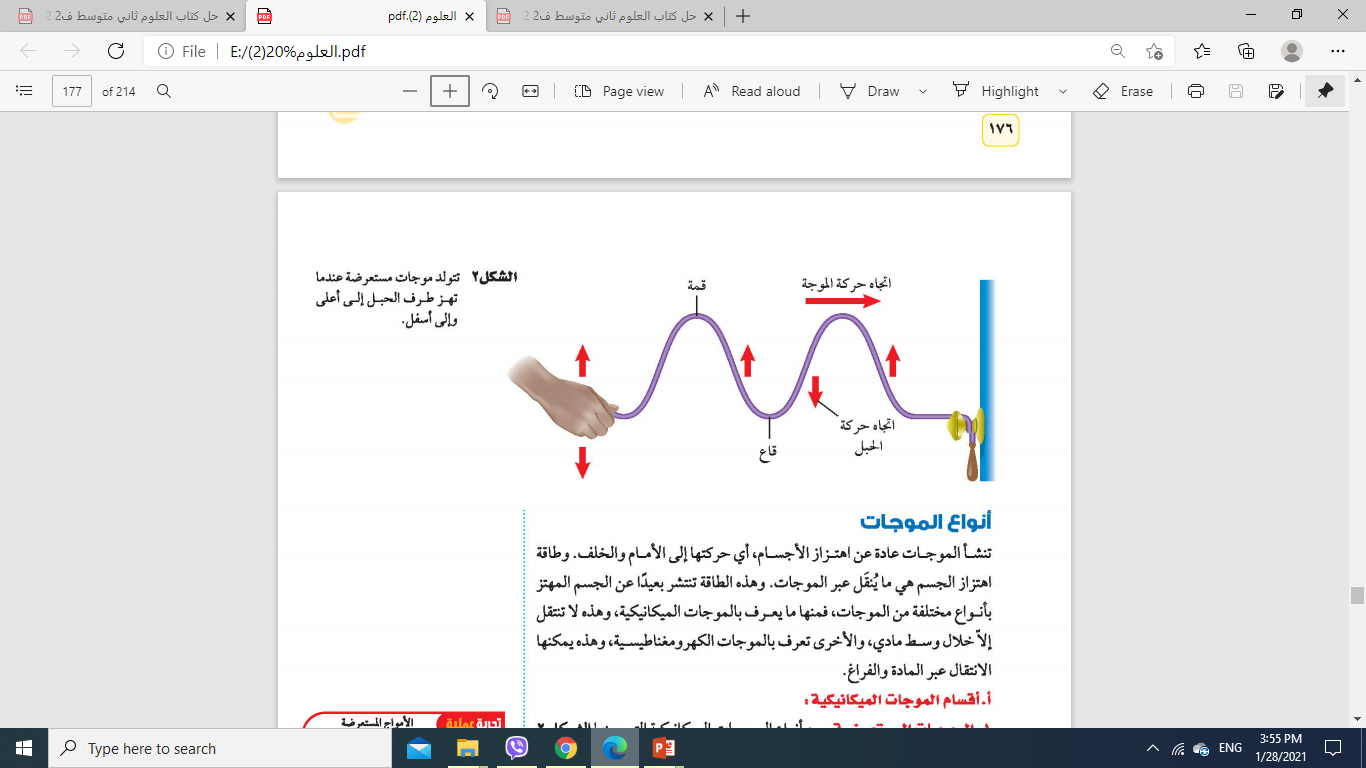 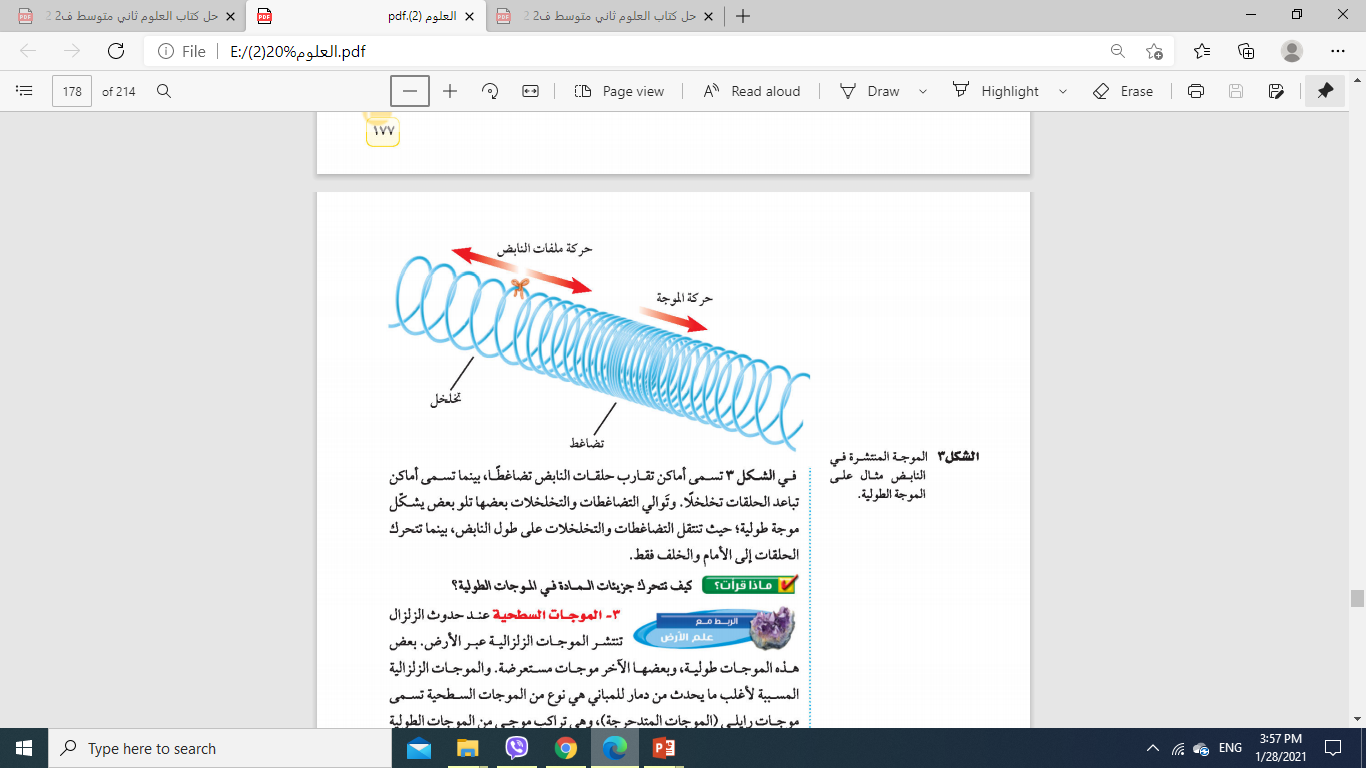 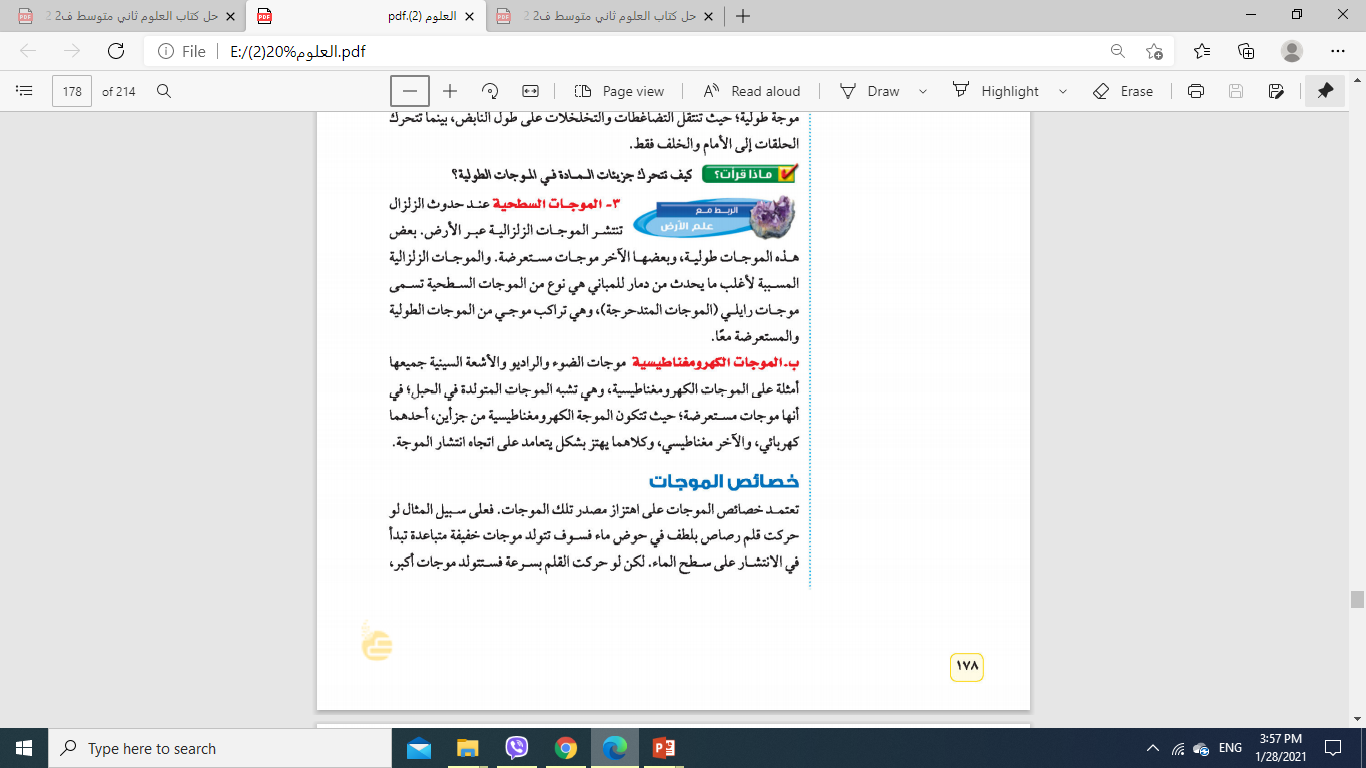 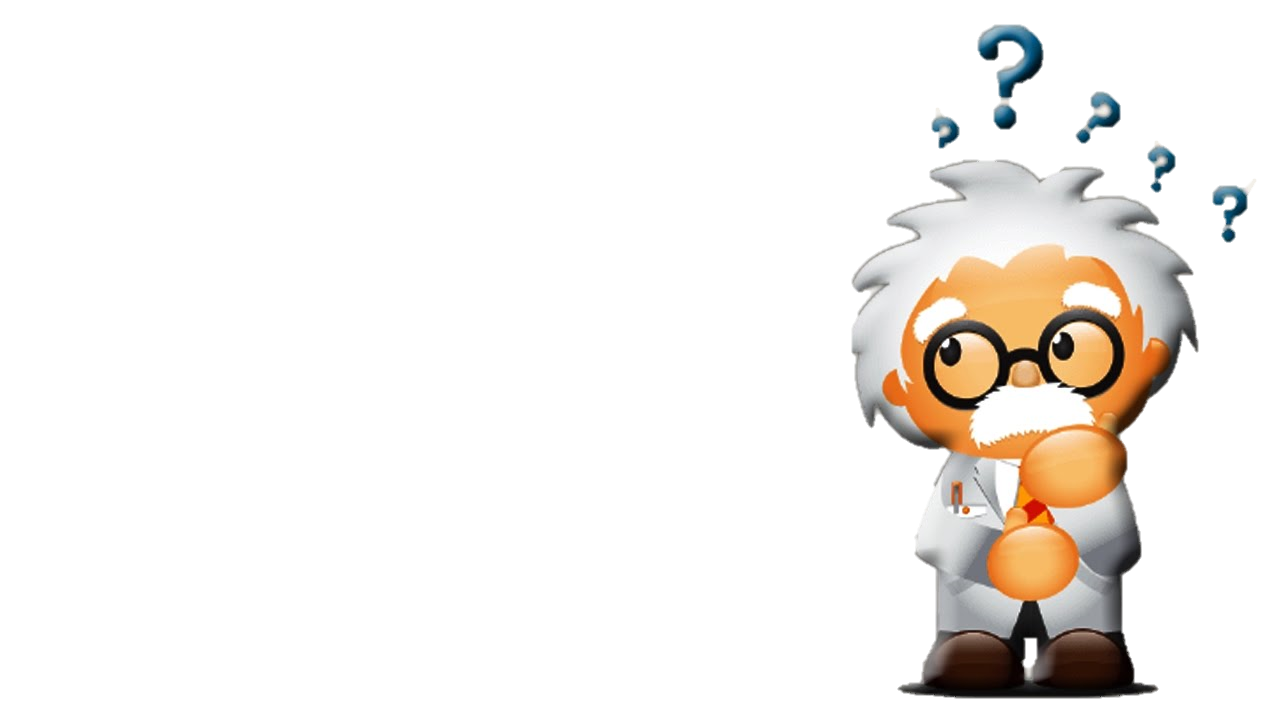 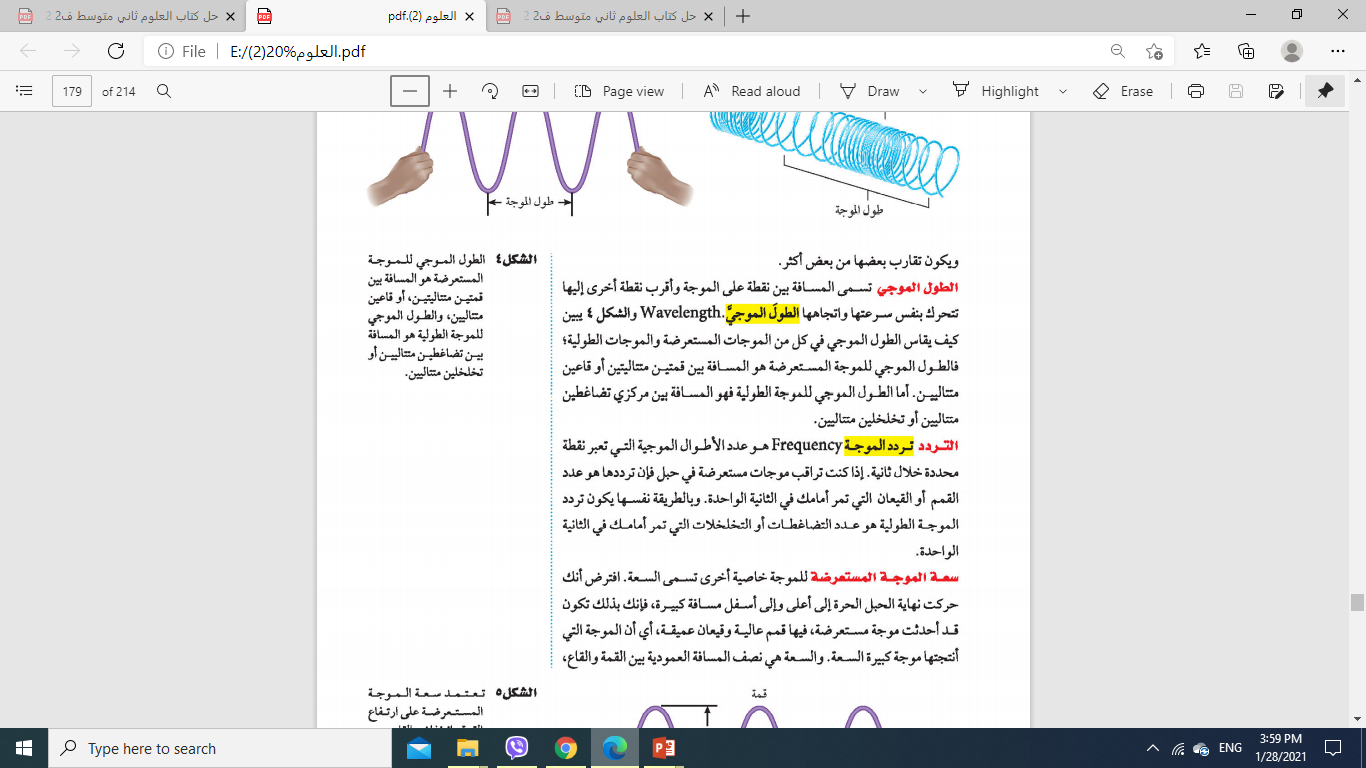 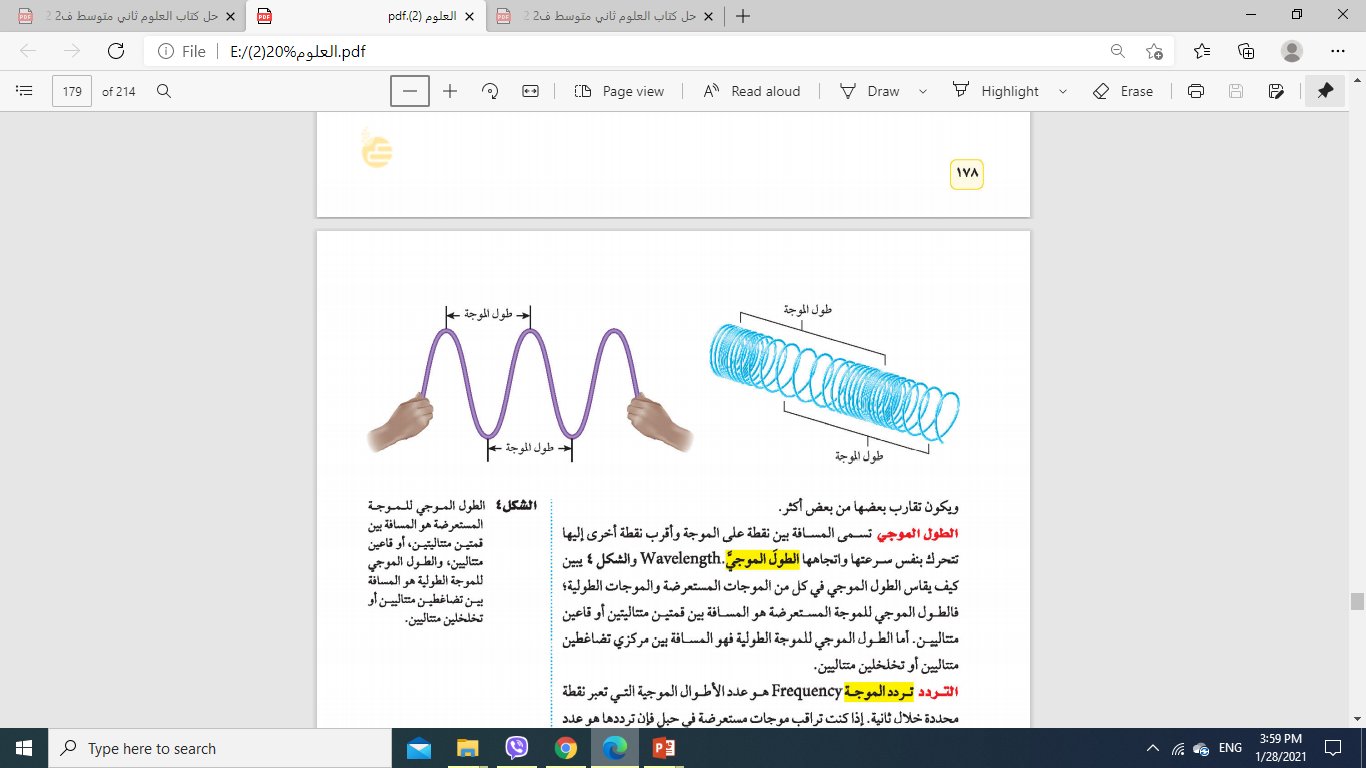 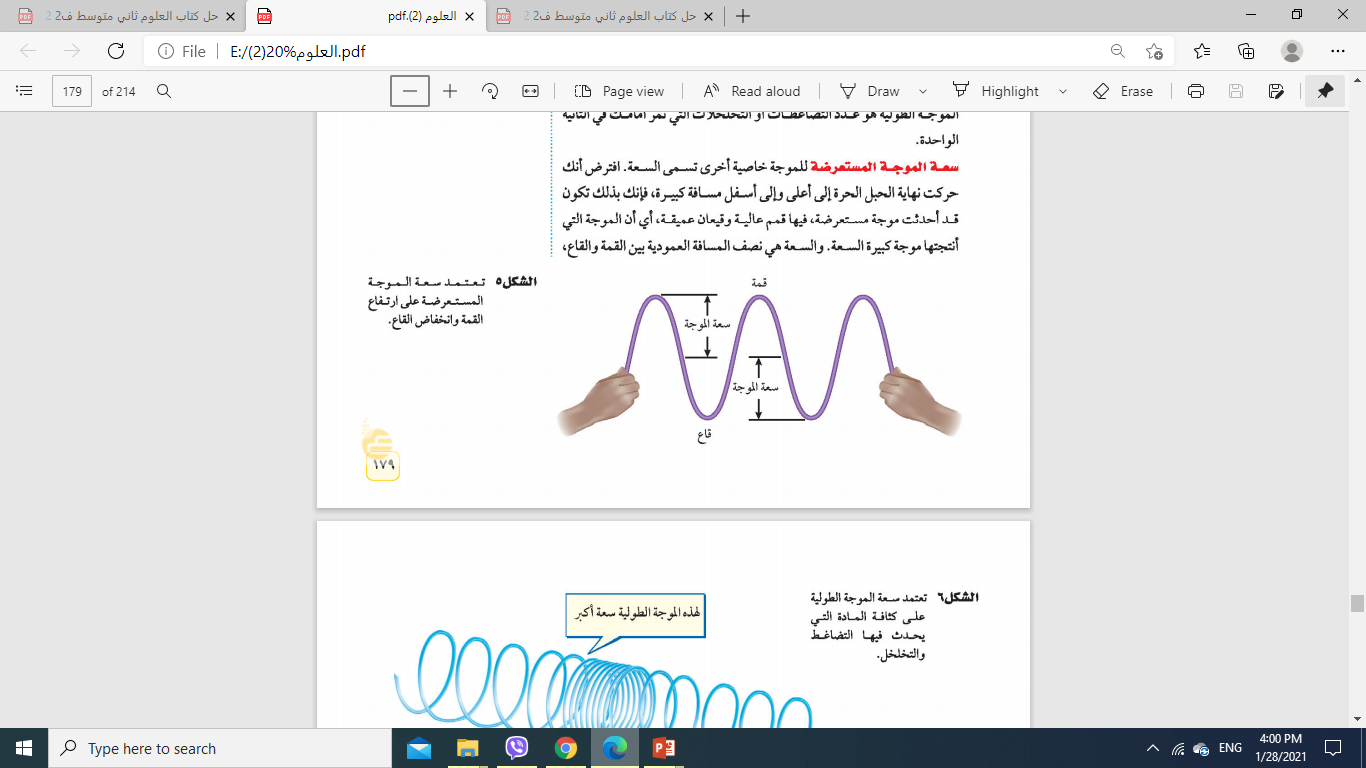 تجدنا  في جوجل
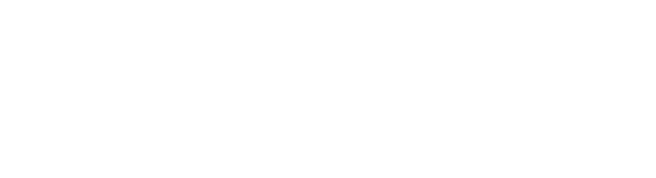 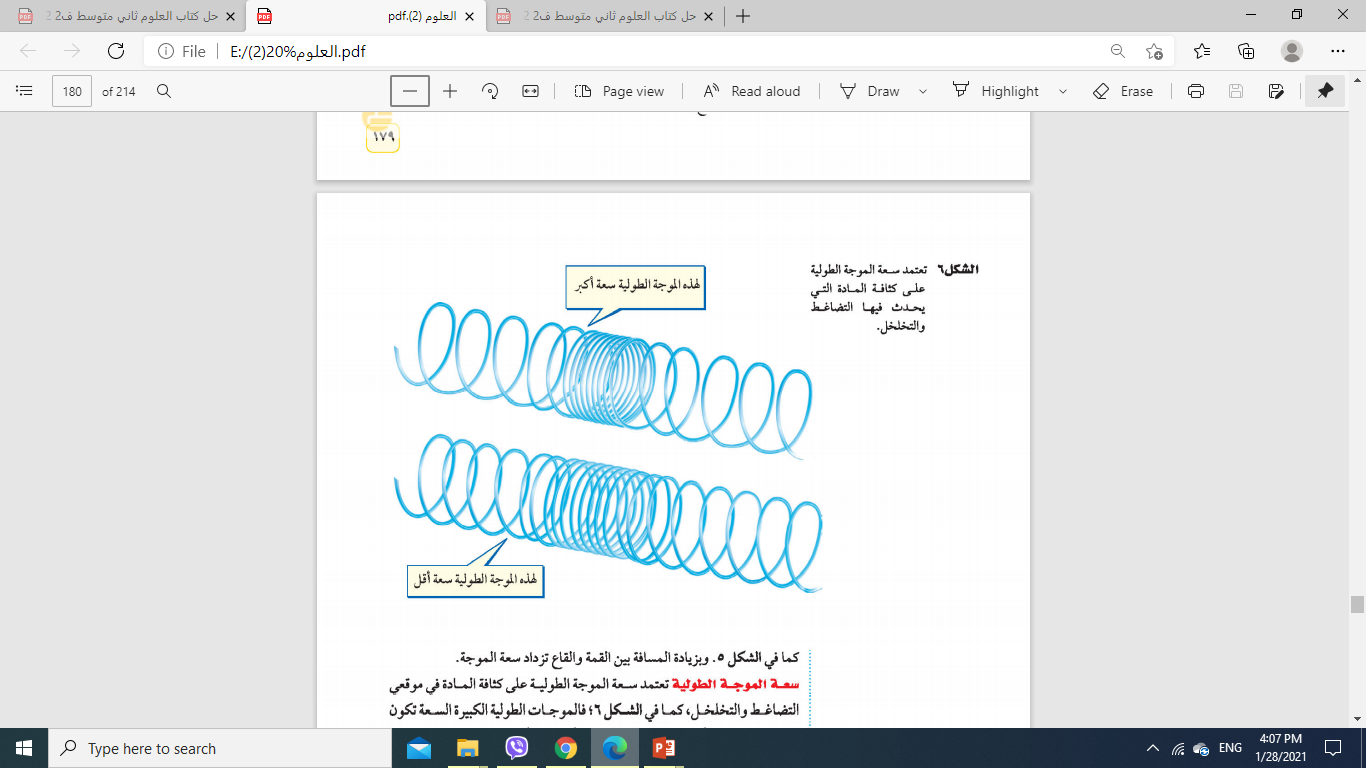 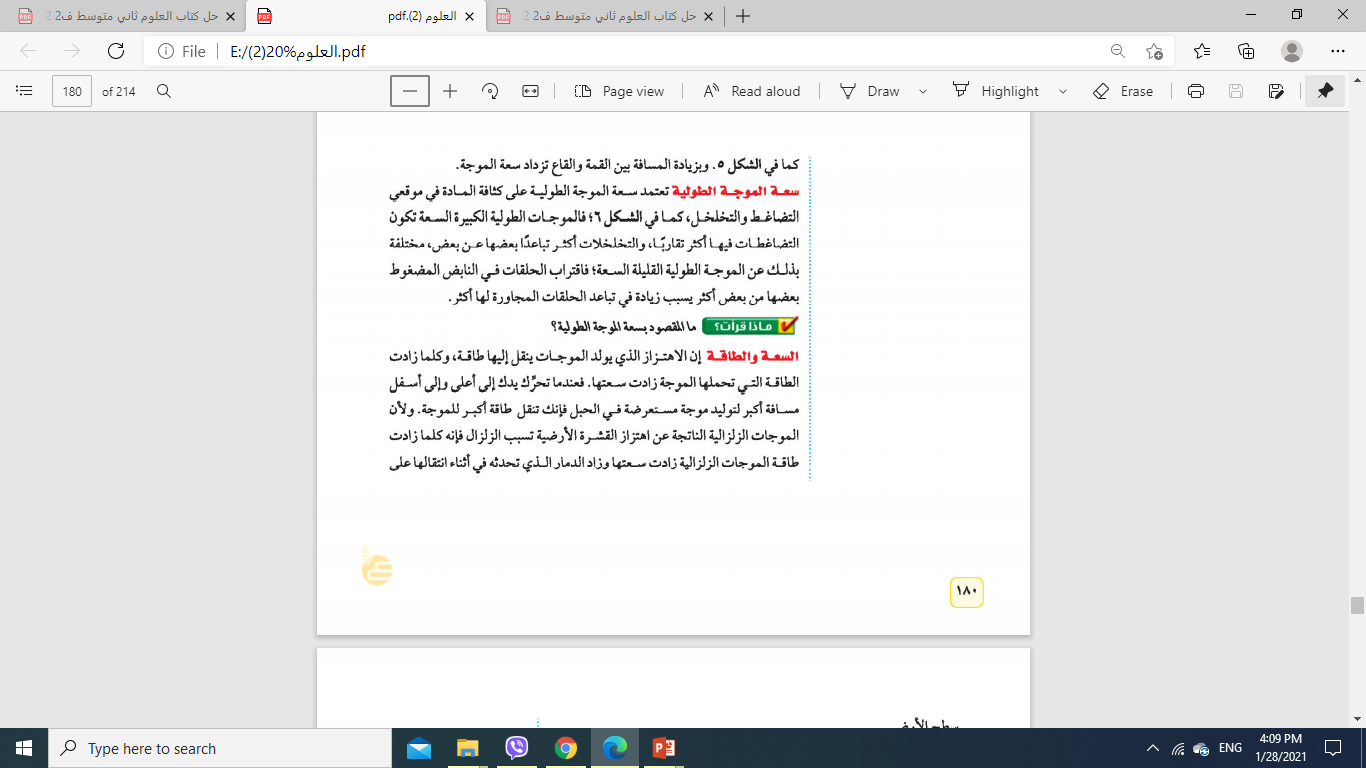 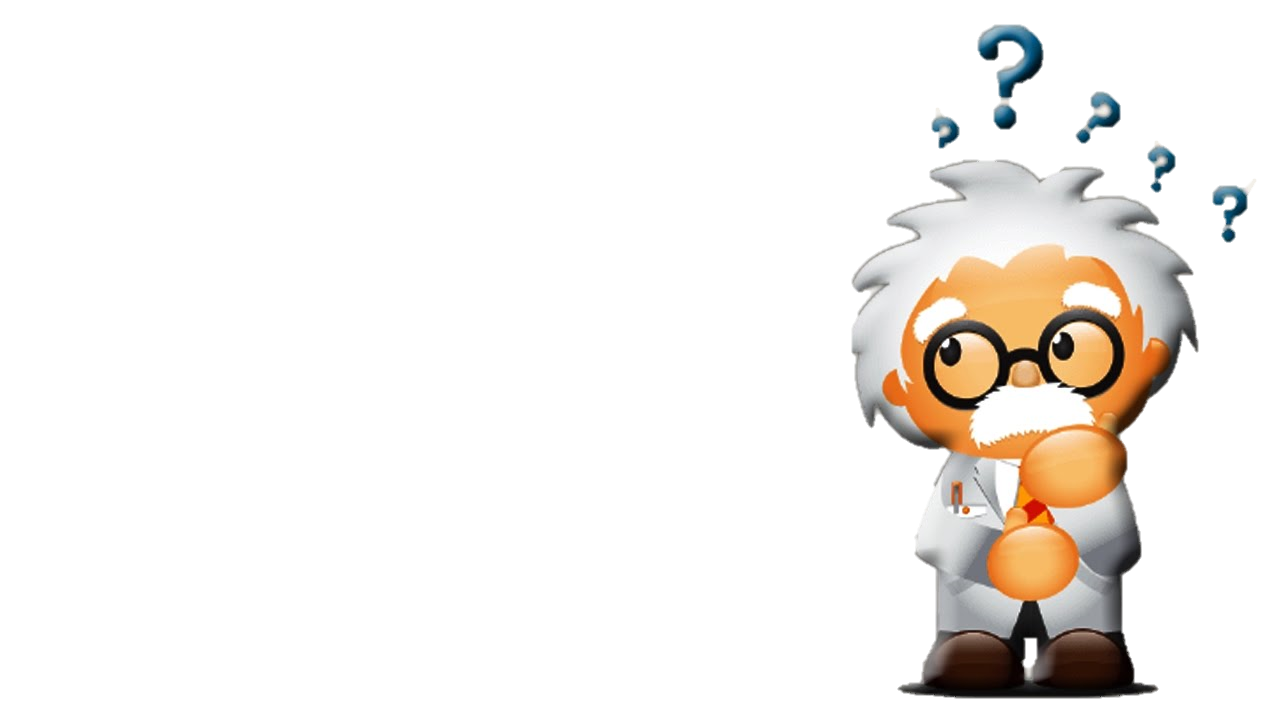 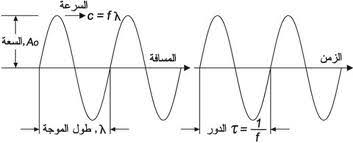 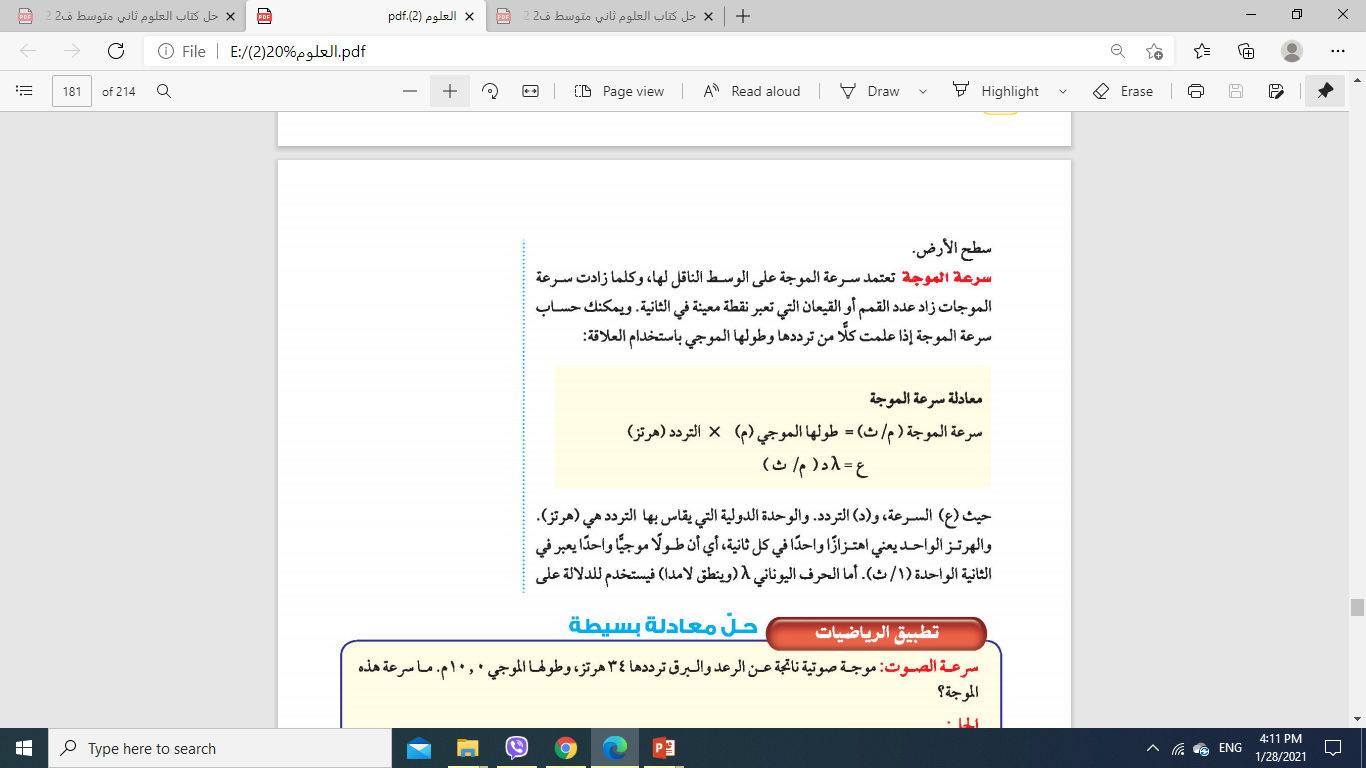 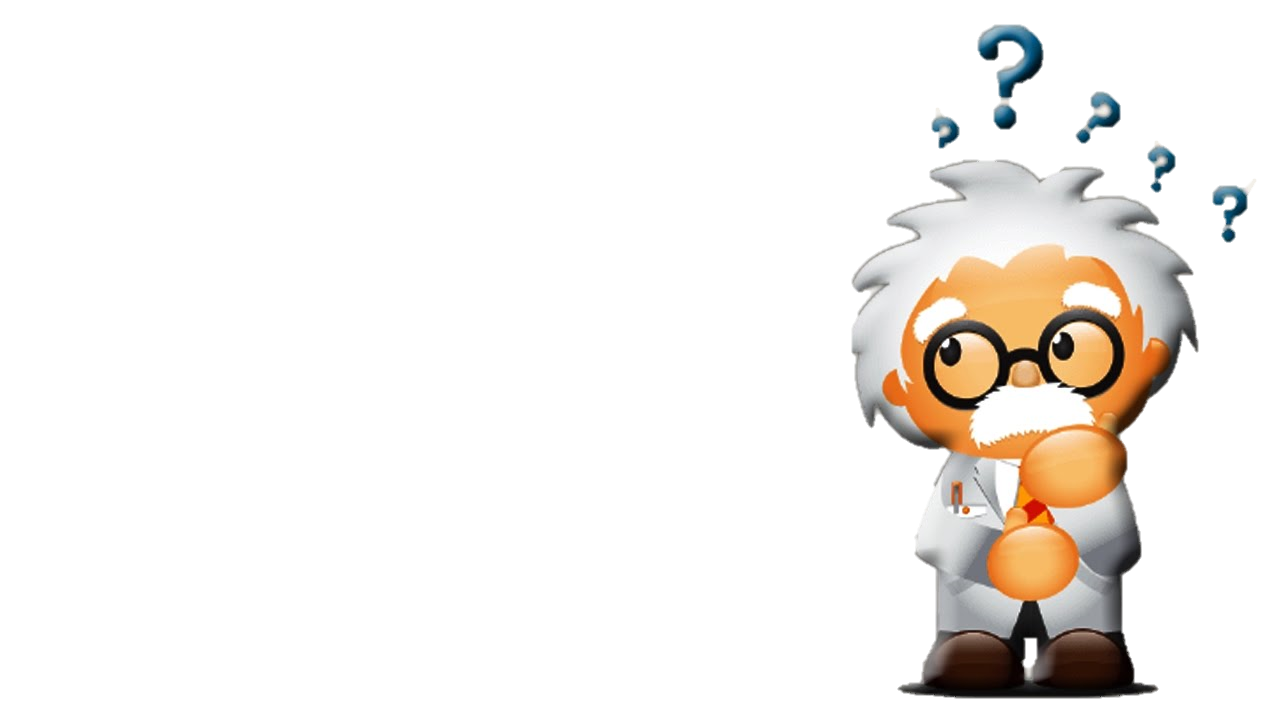 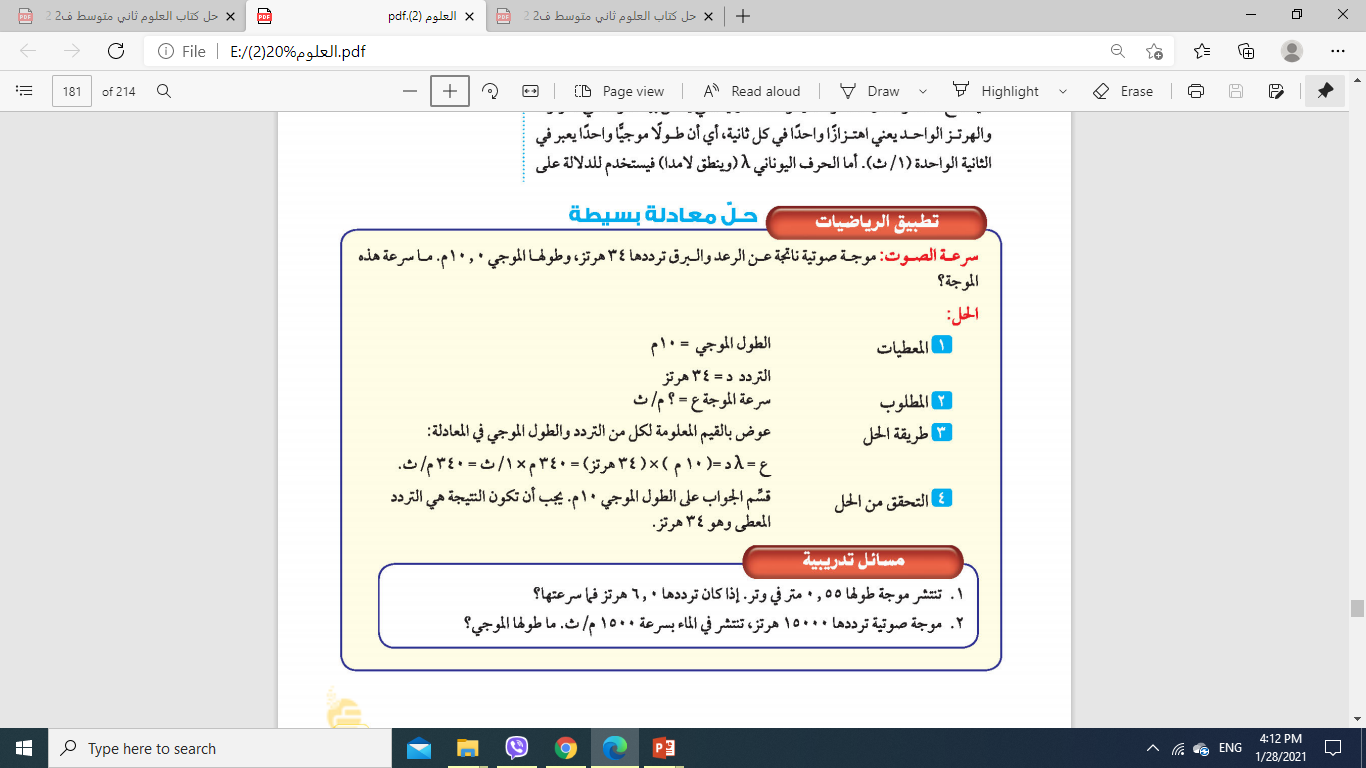 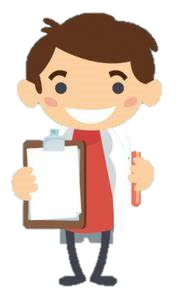 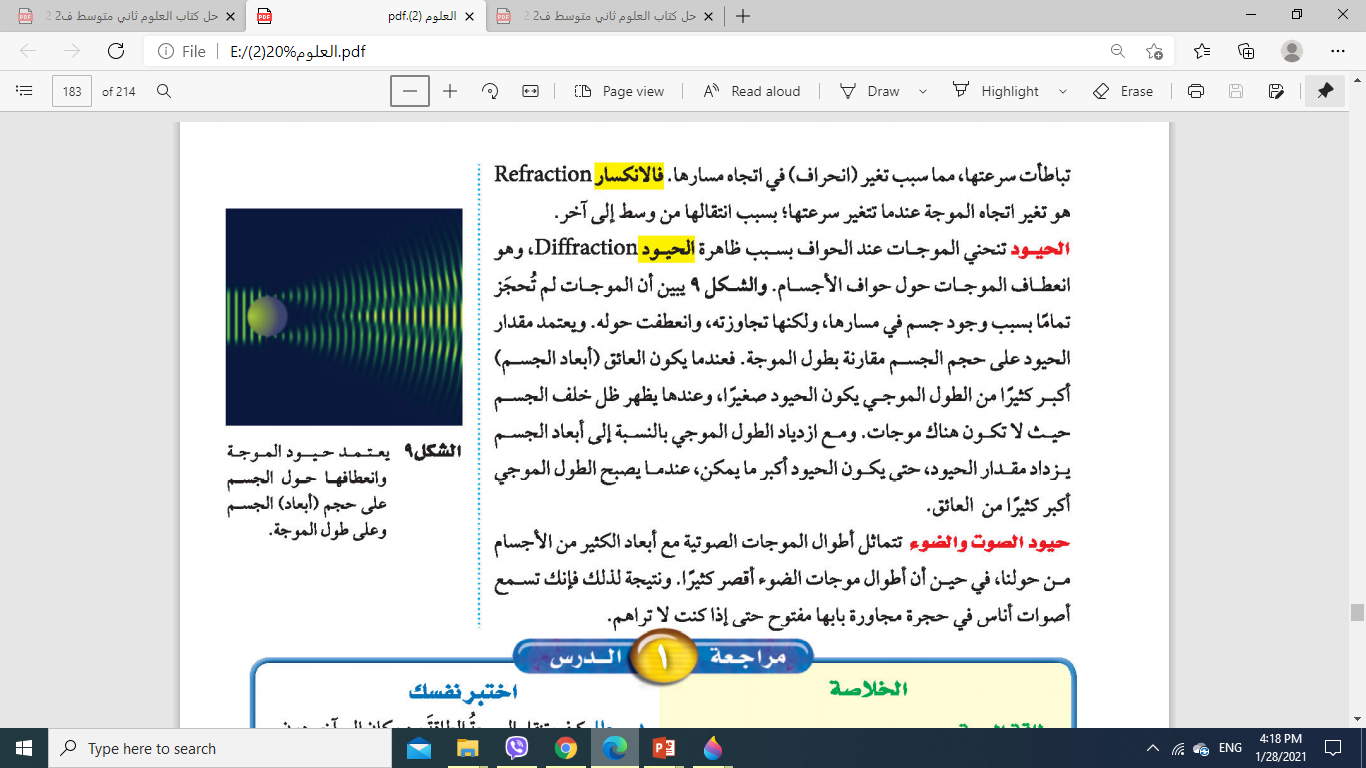 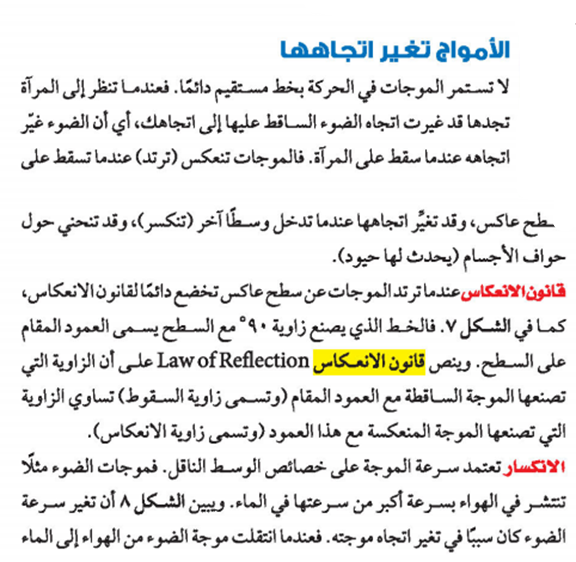 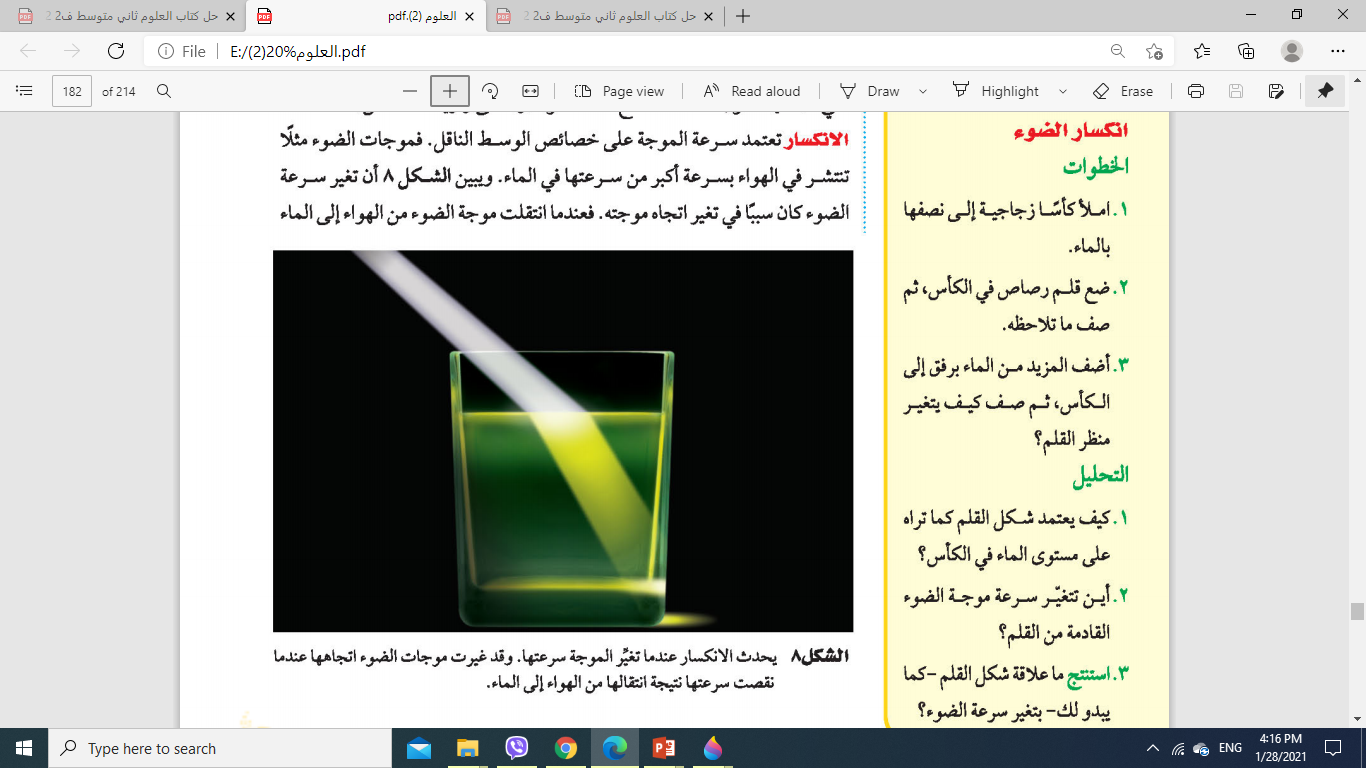 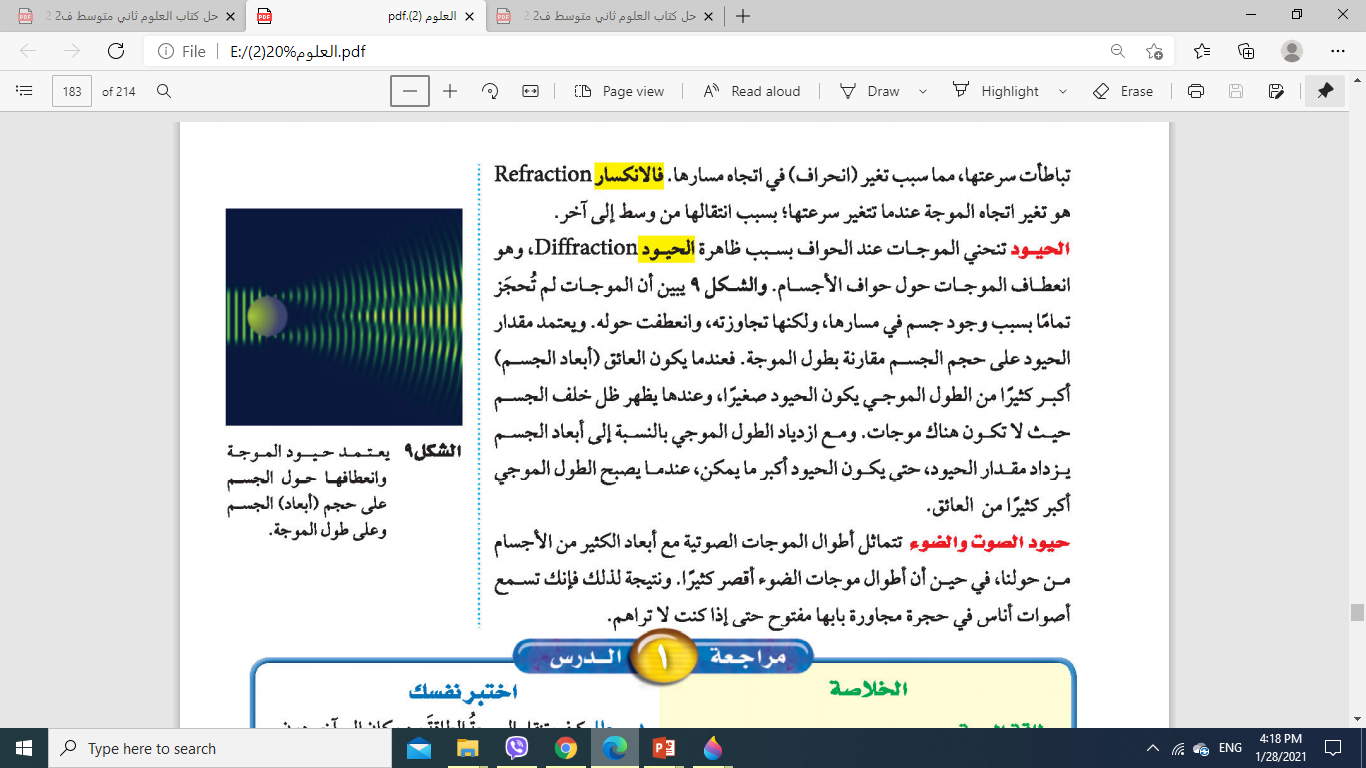 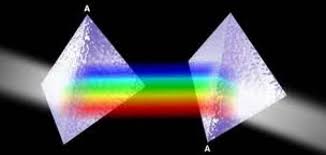 الخلاصة
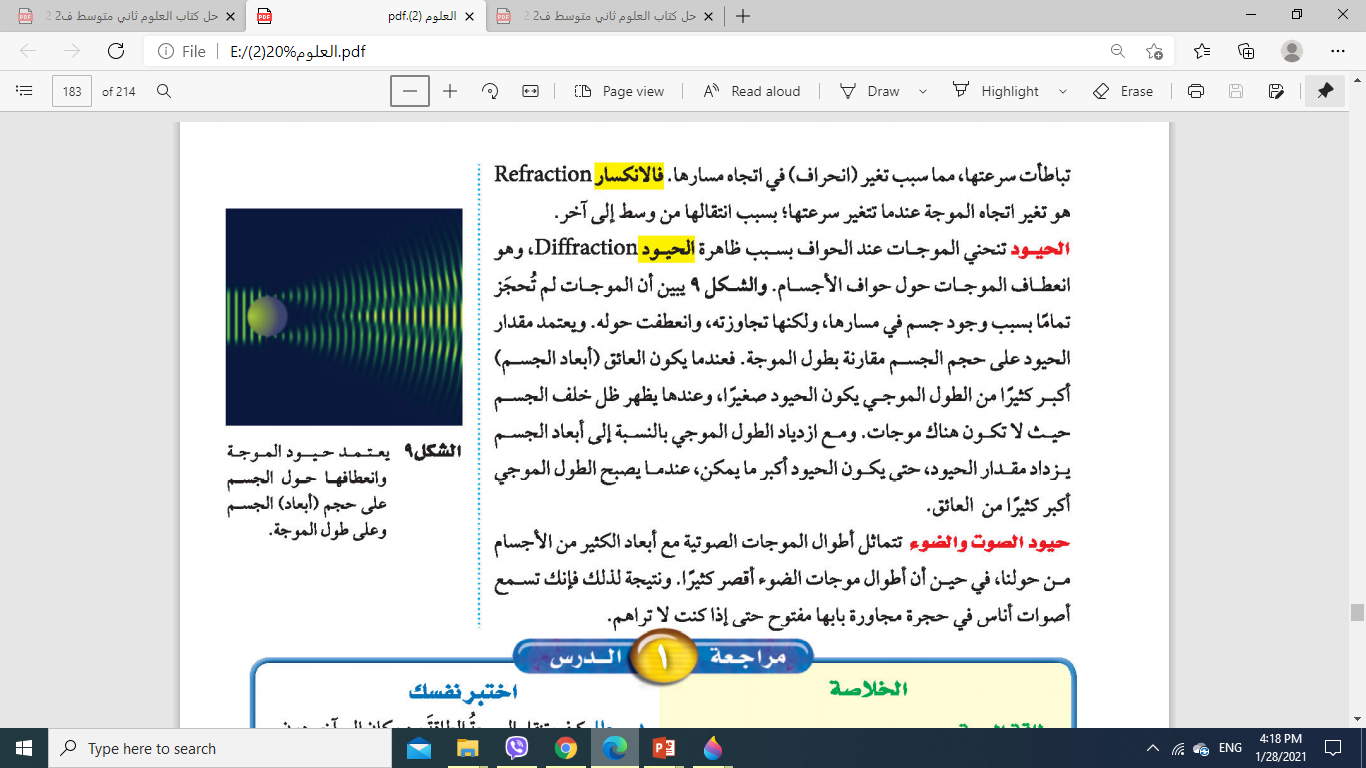 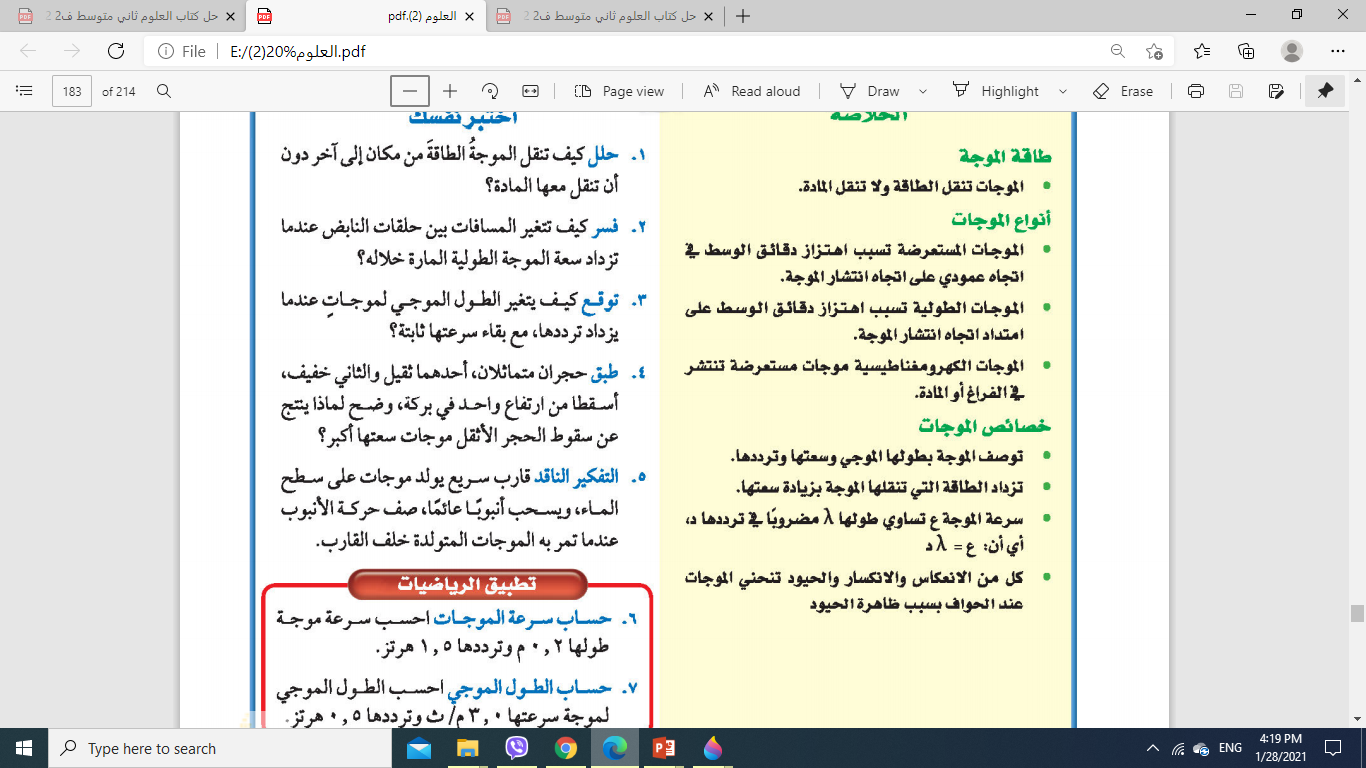 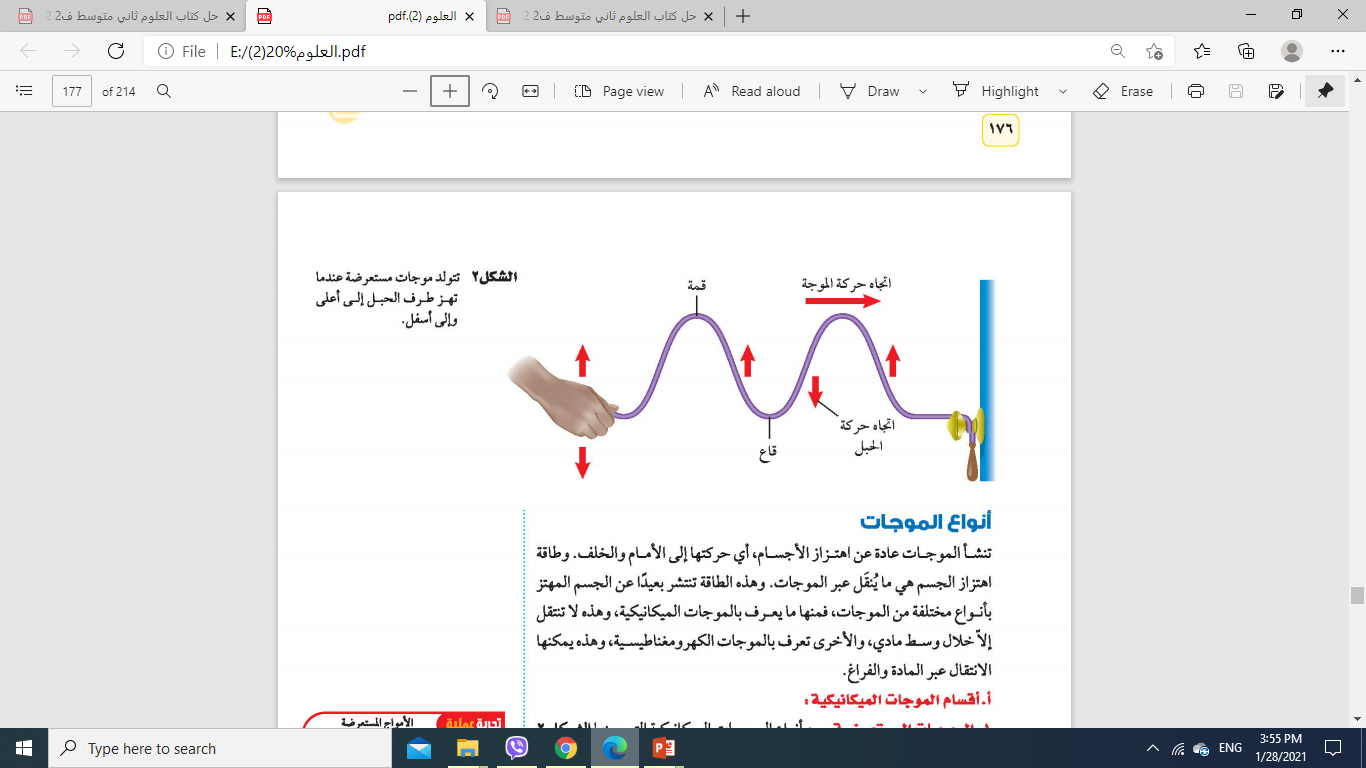 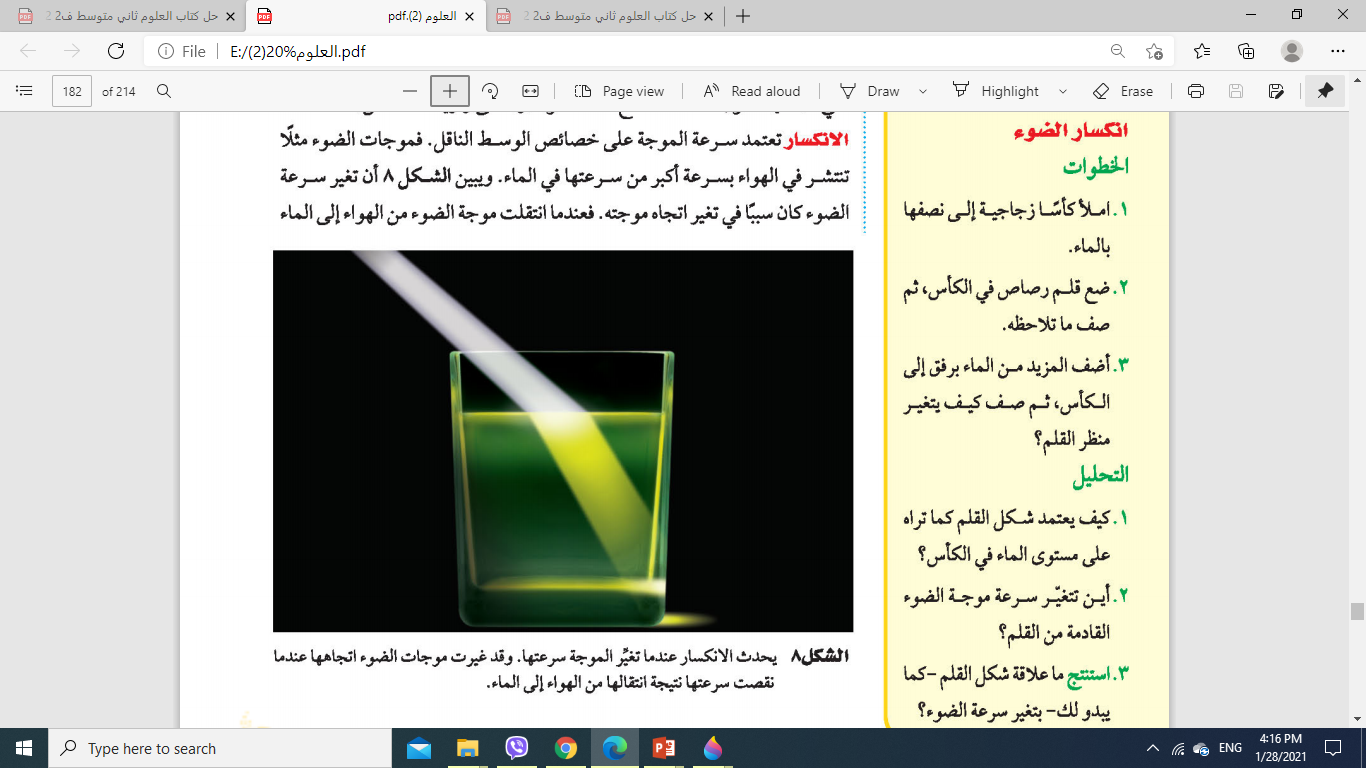 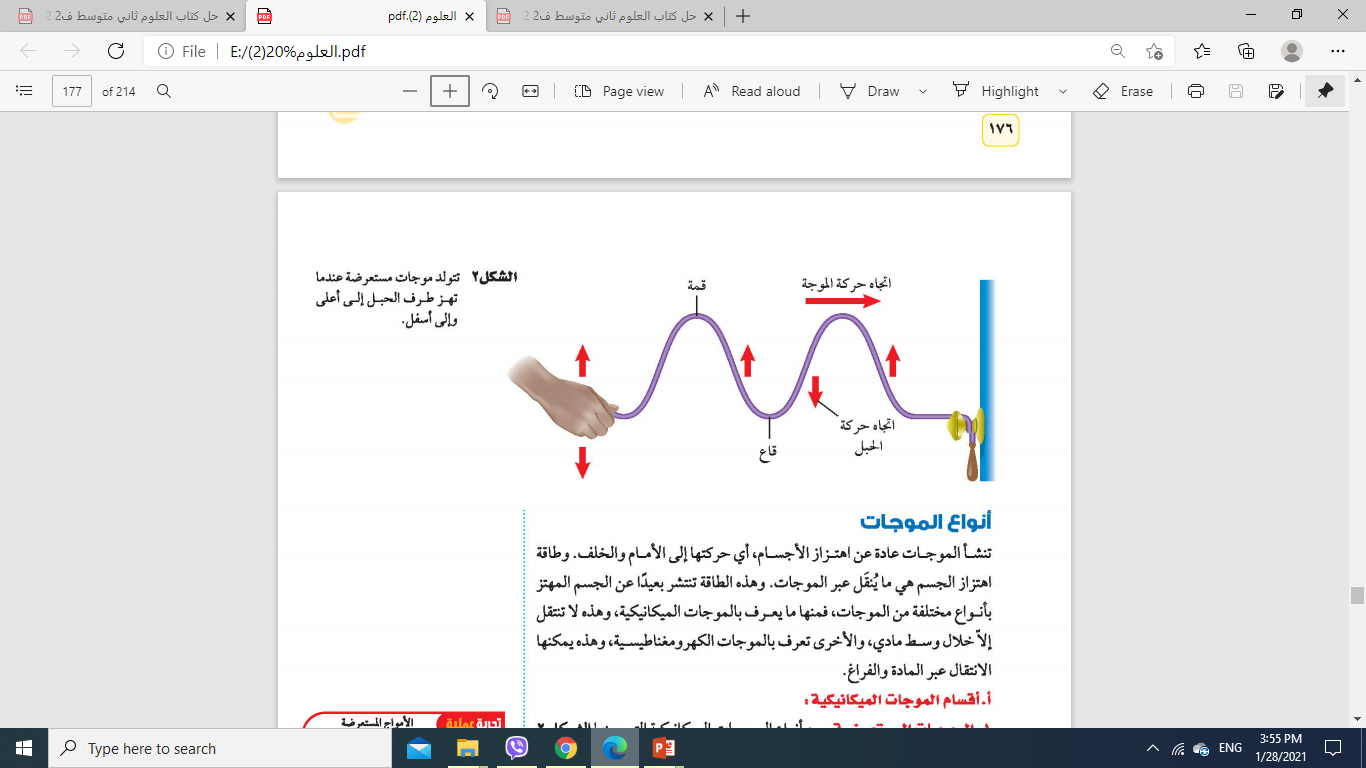 اختبر نفسي
كيف تنقل الموجة الطاقة من مكان إلى آخر دون أن تنقل معها المادة؟
1
كيف يتغير الطول الموجي لموجات عندما يزداد ترددها مع بقاء سرعتها ثابتة؟
2
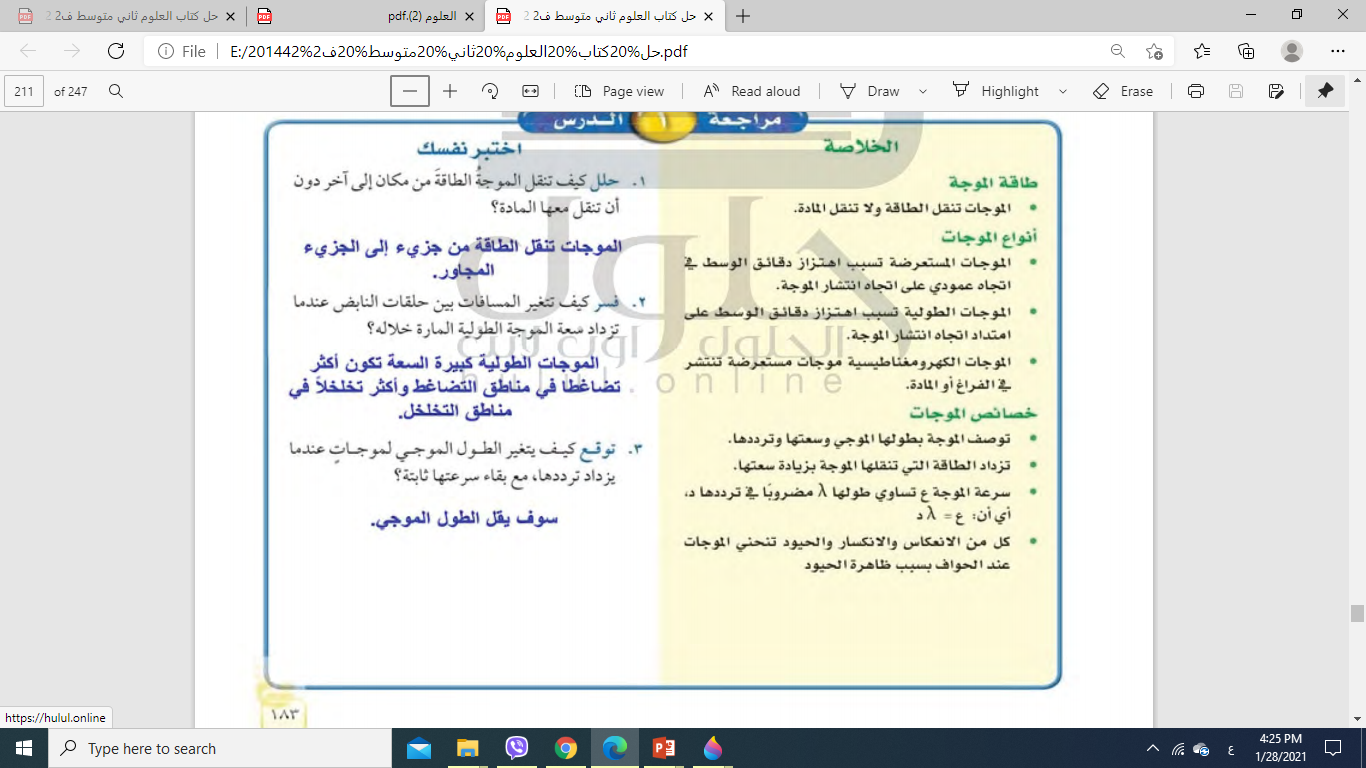 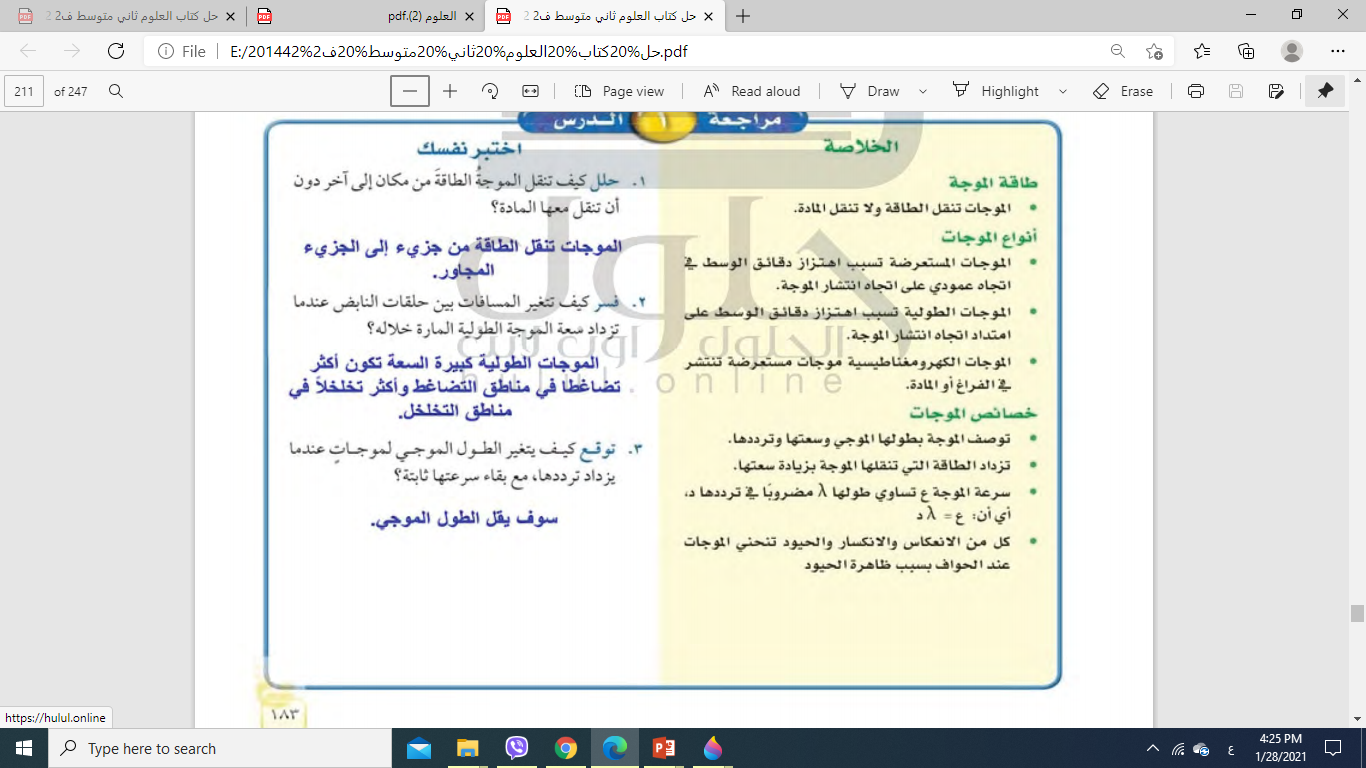 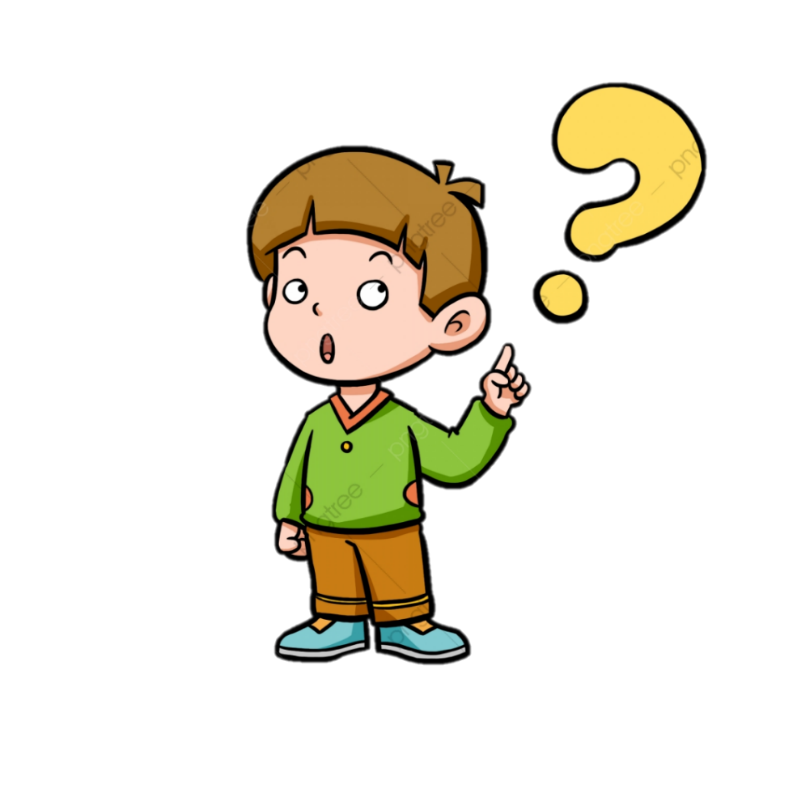